Sockets Direct Protocol Over InfiniBand in Clusters: Is it Beneficial?
P. Balaji, S. Narravula, K. Vaidyanathan, S. Krishnamoorthy, J. Wu and D. K. Panda

Network Based Computing Laboratory
The Ohio State University
Presentation Layout
Introduction and Background
 Sockets Direct Protocol (SDP)
 Multi-Tier Data-Centers
 Parallel Virtual File System (PVFS)
 Experimental Evaluation
 Conclusions and Future Work
Introduction
Advent of High Performance Networks
Ex: InfiniBand, Myrinet, 10-Gigabit Ethernet
High Performance Protocols: VAPI / IBAL, GM, EMP
Good to build new applications
Not so beneficial for existing applications
Built around Portability: Should run on all platforms
TCP/IP based Sockets: A popular choice
Performance of Application depends on the Performance of Sockets
Several GENERIC optimizations for sockets to provide high performance
Jacobson Optimization: Integrated Checksum-Copy [Jacob89]
Header Prediction for Single Stream data transfer
[Jacob89]: “An analysis of TCP Processing Overhead”, D. Clark, V. Jacobson, J. Romkey and H. Salwen. IEEE Communications
Network Specific Optimizations
Generic Optimizations Insufficient
Unable to saturate high performance networks
Sockets can utilize some network features
Interrupt Coalescing (can be considered generic)
Checksum Offload (TCP stack has to modified)
Insufficient!
Can we do better?
High Performance Sockets
TCP Offload Engines (TOE)
Application or Library
Pseudo sockets layer
User Space
Network
Native Protocol
Sockets
OS Agent
Kernel
High Performance Network
Hardware
High Performance Sockets
Traditional Berkeley Sockets
High Performance Sockets
Application or Library
User Space
Sockets
TCP
Kernel
IP
NIC
Hardware
InfiniBand Architecture Overview
Industry Standard
Interconnect for connecting compute and I/O nodes
Provides High Performance
Low latency of lesser than 5us
Over 840MBps uni-directional bandwidth
Provides one-sided communication (RDMA, Remote Atomics)
Becoming increasingly popular
Sockets Direct Protocol (SDP*)
IBA Specific Protocol for Data-Streaming
Defined to serve two purposes:
Maintain compatibility for existing applications
Deliver the high performance of IBA to the applications
Two approaches for data transfer: Copy-based and Z-Copy
Z-Copy specifies Source-Avail and Sink-Avail messages
Source-Avail allows destination to RDMA Read from source
Sink-Avail allows source to RDMA Write to the destination
Current implementation limitations:
Only supports the Copy-based implementation
Does not support Source-Avail and Sink-Avail
*SDP implementation from the Voltaire Software Stack
Presentation Layout
Introduction and Background
 Sockets Direct Protocol (SDP)
 Multi-Tier Data-Centers
 Parallel Virtual File System (PVFS)
 Experimental Evaluation
 Conclusions and Future Work
Multi-Tier Data-Centers
(Courtesy Mellanox Corporation)
Client Requests come over the WAN (TCP based + Ethernet Connectivity)
 Traditional TCP based requests are forwarded to the inner tiers
 Performance is limited due to TCP
 Can we use SDP to improve the data-center performance?
 SDP is not compatible with traditional sockets: Requires TCP termination!
3-Tier Data-Center Test-bed at OSU
Apache
Web Servers
Caching
Tier 2
Tier 0
Database Servers
Clients
Proxy Nodes
MySQL
or
DB2
WAN
Tier 1
Application Servers
File System evaluationCaching Schemes
Generate requests for both web servers and database servers
TCP TerminationLoad BalancingCaching
PHP
Dynamic Content CachingPersistent Connections
Apache
Presentation Layout
Introduction and Background
 Sockets Direct Protocol (SDP)
 Multi-Tier Data-Centers
 Parallel Virtual File System (PVFS)
 Experimental Evaluation
 Conclusions and Future Work
Parallel Virtual File System (PVFS)
Compute
Node
Network
Meta-Data
Manager
Meta
Data
Compute
Node
I/O Server
Node
Data
Compute
Node
I/O Server
Node
Data
Compute
Node
I/O Server
Node
Data
Relies on Striping of data across different nodes
 Tries to aggregate I/O bandwidth from multiple nodes
 Utilizes the local file system on the I/O Server nodes
Applications
Applications
Posix
Posix
MPI-IO
MPI-IO
libpvfs
libpvfs
Control
Data
iod
iod
Local file systems
Local file systems
Parallel I/O in Clusters via PVFS
…
Network
…
mgr
PVFS: Parallel Virtual File System
Parallel: stripe/access data across multiple nodes
Virtual: exists only as a set of user-space daemons
File system: common file access methods (open, read/write)
Designed by ANL and Clemson
“PVFS over InfiniBand: Design and Performance Evaluation”, Jiesheng Wu, Pete Wyckoff and D. K. Panda. International Conference on Parallel Processing (ICPP), 2003.
Presentation Layout
Introduction and Background
 Sockets Direct Protocol (SDP)
 Multi-Tier Data-Centers
 Parallel Virtual File System (PVFS)
 Experimental Evaluation
 Micro-Benchmark Evaluation
 Data-Center Performance
 PVFS Performance
 Conclusions and Future Work
Experimental Test-bed
Eight Dual 2.4GHz Xeon processor nodes
64-bit 133MHz PCI-X interfaces
512KB L2-Cache and 400MHz Front Side Bus
Mellanox InfiniHost MT23108 Dual Port 4x HCAs
MT43132 eight 4x port Switch
SDK version 0.2.0
Firmware version 1.17
Latency and Bandwidth Comparison
SDP achieves 500MBps bandwidth compared to 180MBps of IPoIB
Latency of 27us compared to 31us of IPoIB
Improved CPU Utilization
Hotspot Latency
SDP is more scalable in hot-spot scenarios
Data-Center Response Time
SDP shows very little improvement: Client network (Fast Ethernet) becomes the bottleneck
 Client network bottleneck reflected in the web server delay: up to 3 times improvement with SDP
Data-Center Response Time (Fast Clients)
SDP performs well for large files; not very well for small files
Data-Center Response Time Split-up
IPoIB
SDP
Data-Center Response Time without Connection Time Overhead
Without the connection time, SDP would perform well for all file sizes
PVFS Performance using ramfs
PVFS Performance with sync (ext3fs)
Clients can push data faster to IODs using SDP; de-stage bandwidth remains the same
Conclusions
User-Level Sockets designed with two motives:
Compatibility for existing applications
High Performance for modern networks
SDP was proposed recently along similar lines
Sockets Direct Protocol: Is it Beneficial?
Evaluated it using micro-benchmarks and real applications
Multi-Tier Data-Centers and PVFS
Benefits in environments it’s good for
Communication intensive environments such as PVFS
Demonstrate environments it’s yet to mature for
Connection overhead involving environments such as Data-Centers
Future Work
Connection Time bottleneck in SDP
Using dynamic registered buffer pools, FMR techniques, etc
Using QP pools
Power-Law Networks
Other applications: Streaming and Transaction
Comparison with other high performance sockets
NBC
Home Page
Thank You!
For more information, please visit the


http://nowlab.cis.ohio-state.edu
Network Based Computing Laboratory,
The Ohio State University
[Speaker Notes: That’s all about the presentation. I would like to take any questions you might be having.]
Backup Slides
Browser
Web Server
Sockets
Proxy
Sockets
TCP
SDP
TCP
SDP
IP
IP
Ethernet
Infiniband HW
Ethernet
Infiniband HW
TCP Termination in SDP
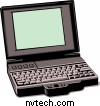 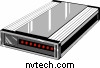 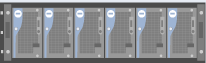 Personal Notebook/Computer
Network Service Tier
Blade Servers
HTTP
HTTP
HTML
HTML
OS by pass
Ethernet Communication
InfiniBand Communication